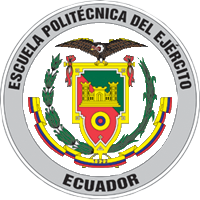 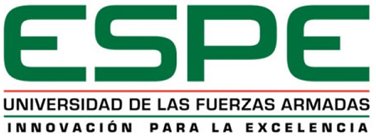 DEPARTAMENTO DE CIENCIAS ECONÓMICAS, ADMINISTRATIVAS Y DE COMERCIO
CARRERA DE ADMINISTRACIÓN
TEMA: “INCIDENCIA DE LA CALIDAD DE LOS PROCESOS DE RECUPERACIÓN DE CRÉDITOS EN EL DESARROLLO DE LAS COOPERATIVAS DE AHORRO Y CRÉDITO DEL SEGMENTO 2 DEL CANTON QUITO DURANTE LOS PERIODOS 2016-2017”
AUTORA: TUCANES HURTADO JANETH
TUTOR: ING. NARVAEZ VERA LUCIA
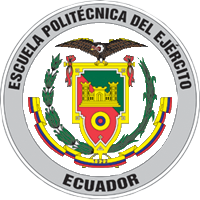 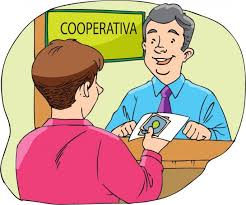 PLANTEAMIENTO DEL PROBLEMA DE INVESTIGACIÓN
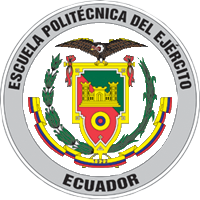 Formulación del Problema
Bajos niveles de productividad
Incremento de la desinformación del usuario
CONSICUENCIAS
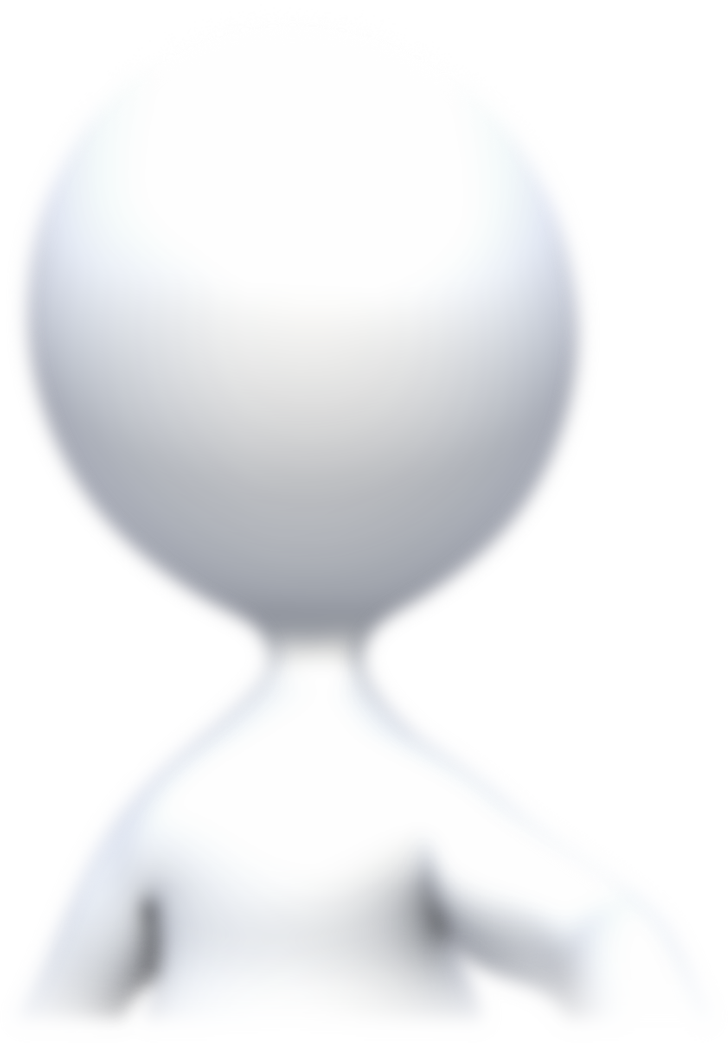 Trato descortés y poco atento
Baja calidad de los procesos de recuperación de créditos de las cooperativas de Ahorro y Crédito del segmento 2 del Cantón Quito
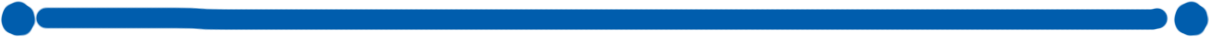 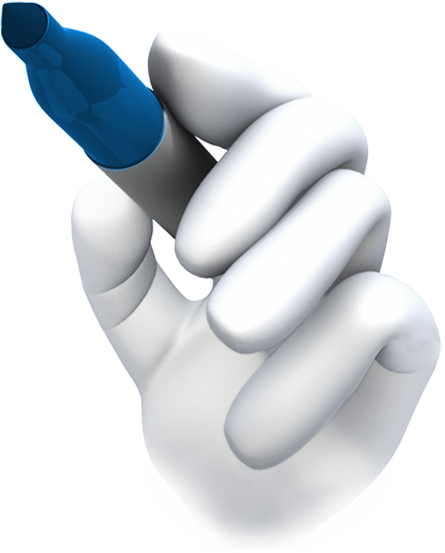 Escaso rendimiento laboral
Escasas políticas y estrategias de comunicación interna
Poca capacitación sobre trato al cliente
CAUSAS
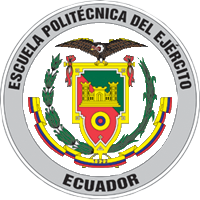 Objetivos
Establecer la calidad de los procesos de recuperación de  crédito de las Cooperativas de Ahorro y Crédito del Segmento 2 del Cantón Quito.
Identificar la calidad percibida de los usuarios.
Objetivo General
Objetivos especificos
Valorar el nivel de confianza de los usuarios.
Establecer la calidad de los servicios de las Cooperativas de Ahorro y Credito.
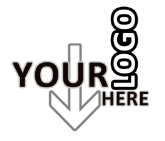 Ley de Economía Popular y Solidaria
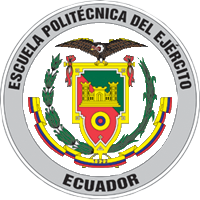 La estructura financiera
Categorías Variables
Morosidad crediticia
LA ECONOMÍA COMUNITARIA
Situación actual
CRÉDITO
Intermediación financiera y posicionamiento de las COACS
Cartera
Tipos
Proceso de cobranza
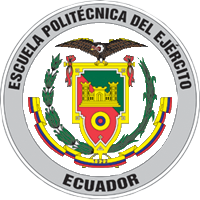 Categorías Variables
Procedimiento
COBRANZA
Cartas
Estrategias
Llamadas telefónicas
Proceso legal
Políticas
Restrictivas
Racionales
Liberales
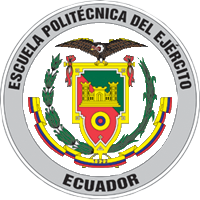 Matriz de Síntesis del Marco Teórico
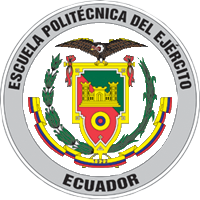 Población Objeto de Estudio
La población establecida para la investigación está dada por el personal de la totalidad de las Matrices de las  COACS del segmento 2 del Cantón Quito, por ser inferior a las 100 personas no se calculó muestra.
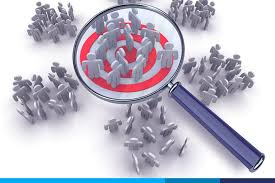 Operacionalización de Variables
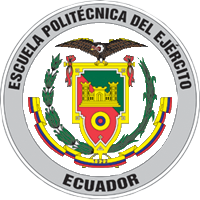 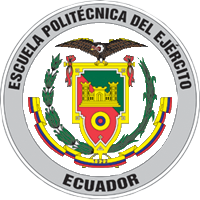 Informe
Objetivos
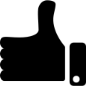 Dimensiones
Valorar el nivel de confianza de los usuarios
1.- Calidad percibida.
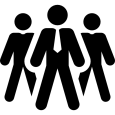 Identificar la calidad percibida por los usuarios
2.- Confianza
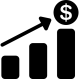 3.-  Calidad del servicio
Establecer la calidad del servicio de la Cooperativas de Ahorro y Crédito del Segmento 2.
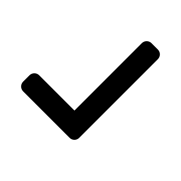 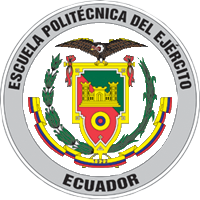 INFORME DESCRIPTIVO
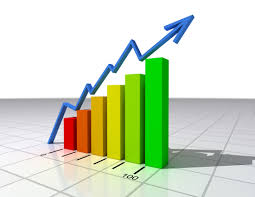 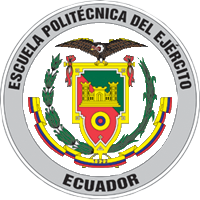 Resultados Año de Mayor Morosidad
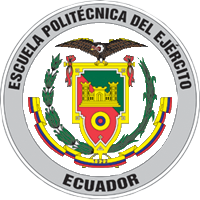 Resultados Calidad percibida
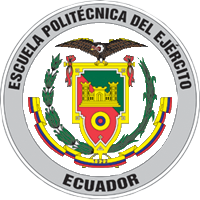 Resultados Confianza
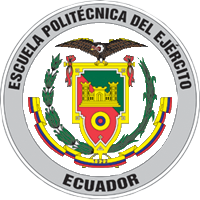 Resultados Calidad del servicio
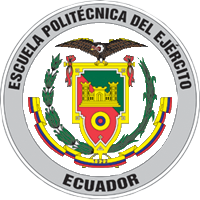 INFORME POR OBJETIVOS
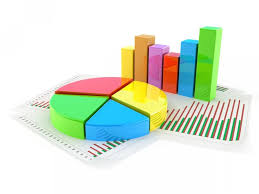 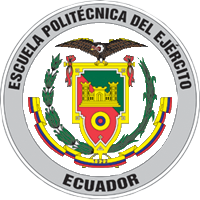 Objetivo Calidad percibida
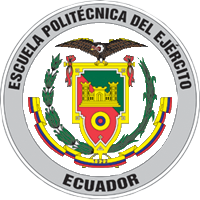 Objetivo Confianza
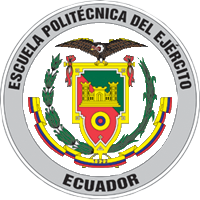 Objetivo Calidad del servicio
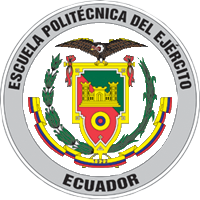 Comprobación de la hipótesis
La baja calidad de los procesos de recuperación de cartera inciden positivamente en el desarrollo de las Cooperativas de Ahorro y Crédito del Segmento 2del Cantón Quito.
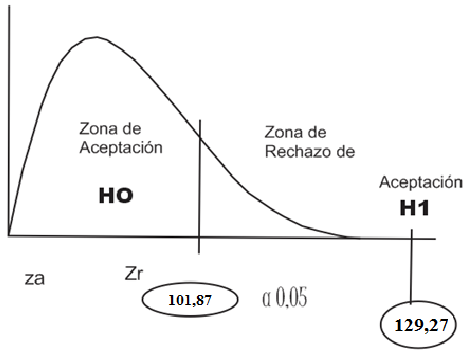 En virtud que el valor del chi cuadrado es superior a 101,87; alcanzando un valor de 129,27 se acepta la hipótesis.
PROPUESTA
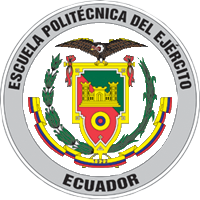 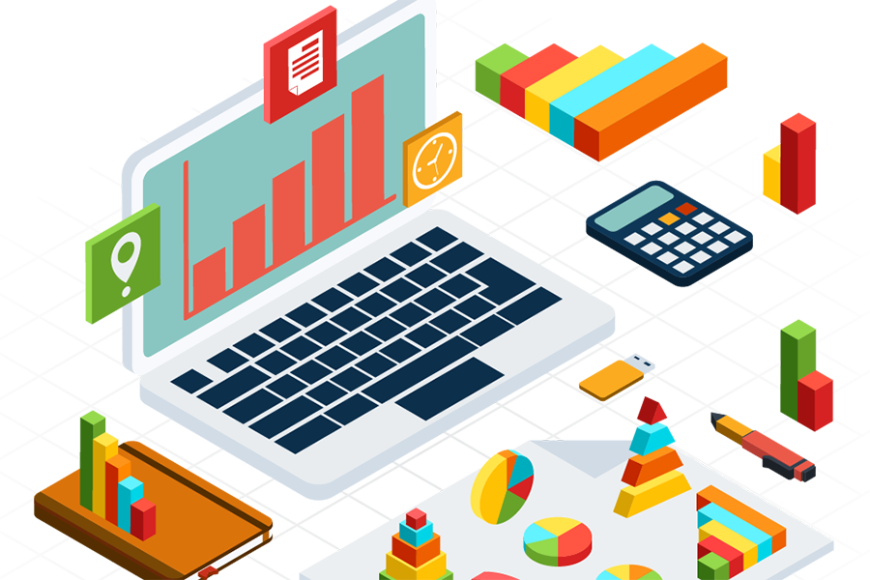 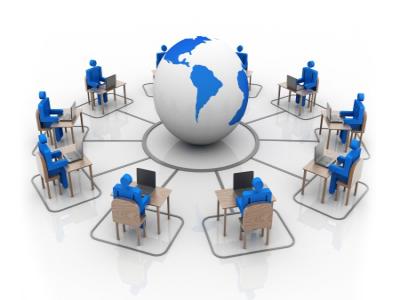 Incremento de las provisiones por parte de las cooperativas de ahorro y crédito del segmento 2 del cantón Quito, lo cual afecta significativamente la liquidez
Actualmente las cooperativas de ahorro y crédito del segmento 2 se inclinan hacia el incremento de los servicios ofertados por dichas instituciones
Se tomó en cuenta la importancia de la recuperación de cartera vencida, la cual de no ser abordada de forma oportuna a partir de la materialización de estrategias que permitan una optimización de recursos
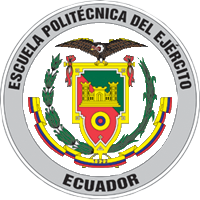 Estrategias propuestas
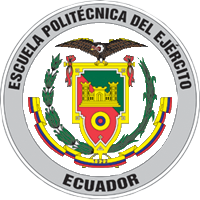 M
O
D
E
L
O
 
D
E
 
C
A
R
T
A
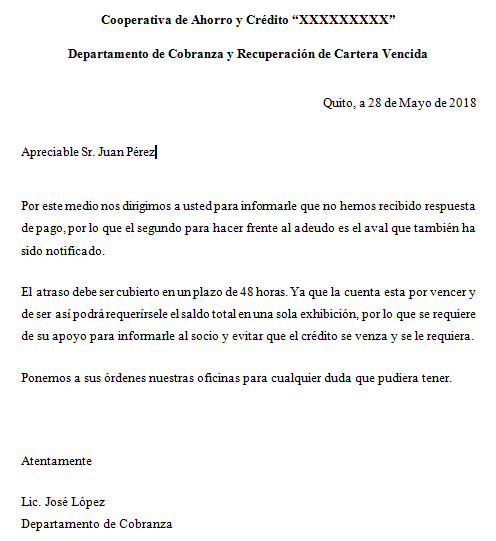 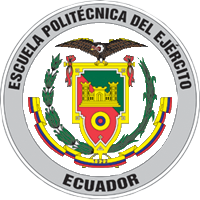 CONCLUSIONES Y RECOMENDACIONES DE LA INVESTIGACIÓN
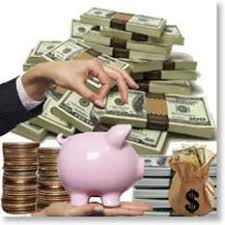 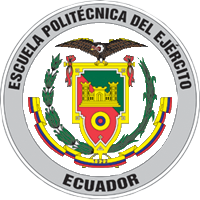 Conclusiones
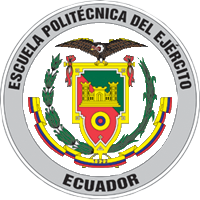 Recomendaciones
Contratación de personal calificado y con experiencia en el área de créditos y cobranza.
Capacitaciones periódicas en las que se aborden técnicas y estrategias de comunicación con el cliente y del mismo modo se desarrollen destrezas y habilidades en el área de cobranza.
1
2
Desarrollar un plan estratégico de capacitaciones periódicas en el desarrollo de destrezas y         habilidades para un mayor uso de las nuevas tecnologías de la comunicación.
3
Restructurar el sistema de comunicación y cooperación existente entre las diferentes áreas de las servicio de las Cooperativas de Ahorro y Crédito del segmento 2 del cantón Quito.
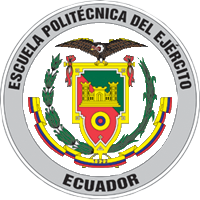 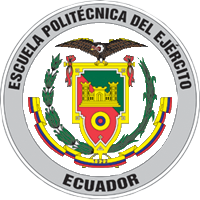 Matriz de Síntesis del Marco Teórico
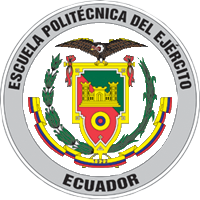 Encuesta personal
Encuesta Supervisor
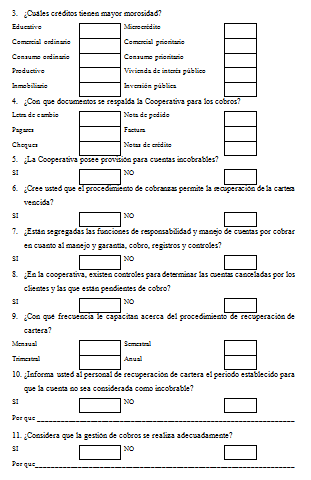 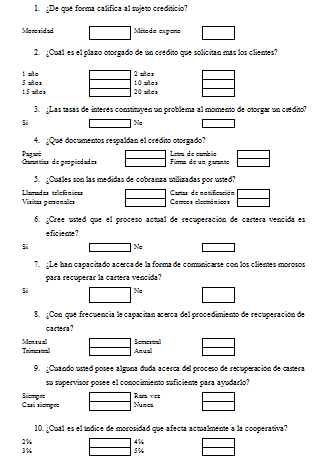